Aspectos técnicos de la contratación
Riesgos del proceso contractual
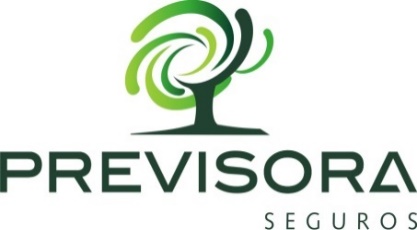 1
Oficina de Control interno
Aspectos técnicos de la contratación
Riesgos del proceso contractual
2
Oficina de Control interno
Aspectos técnicos de la contratación
Riesgos del proceso contractual
3
Oficina de Control interno
Aspectos técnicos de la contratación
Riesgos del proceso contractual
4
Oficina de Control interno